Informal document GRSG-117-05
(117th GRSG, 8-11 October 2019
Agenda item 19)
Chinese Mandatory National Standard
GB “Automobile Event Data Recorder system”
发展历程
Framework
发展历程
Terms and Definitions
Technical Requirements
Appearance and Identification
Test Methods and Requirements
C-EDR
Manual
Implementation
Annex
Type Inspection
2
发展历程
Content
发展历程
Technical Requirements
Data Retrieval Requirements
Data Record Requirements
Impact Event Requirements
Data Function Requirements
3
发展历程
Content
发展历程
IMPACT EVENT REQUIREMENTS
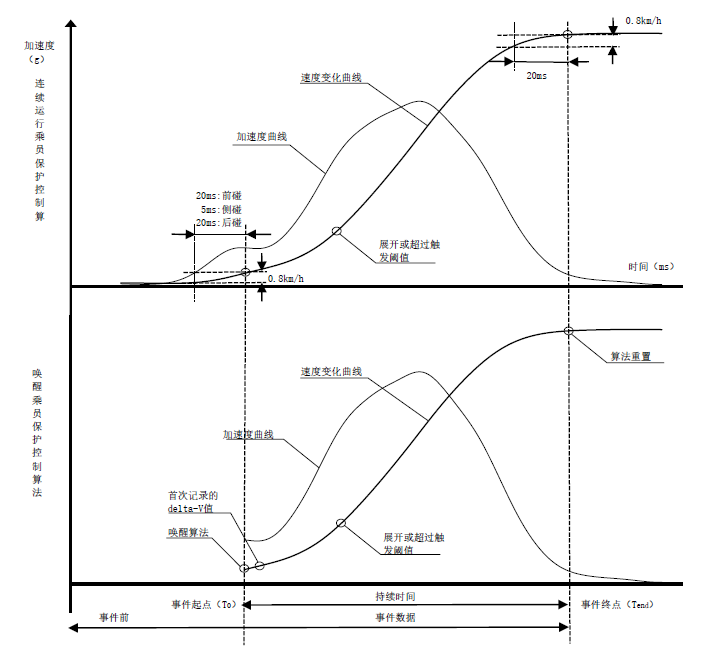 Locking Condition
Trigger Threshold
Beginning of Event
End of Impact Event
4
Content
DATA RECORD REQUIREMENTS
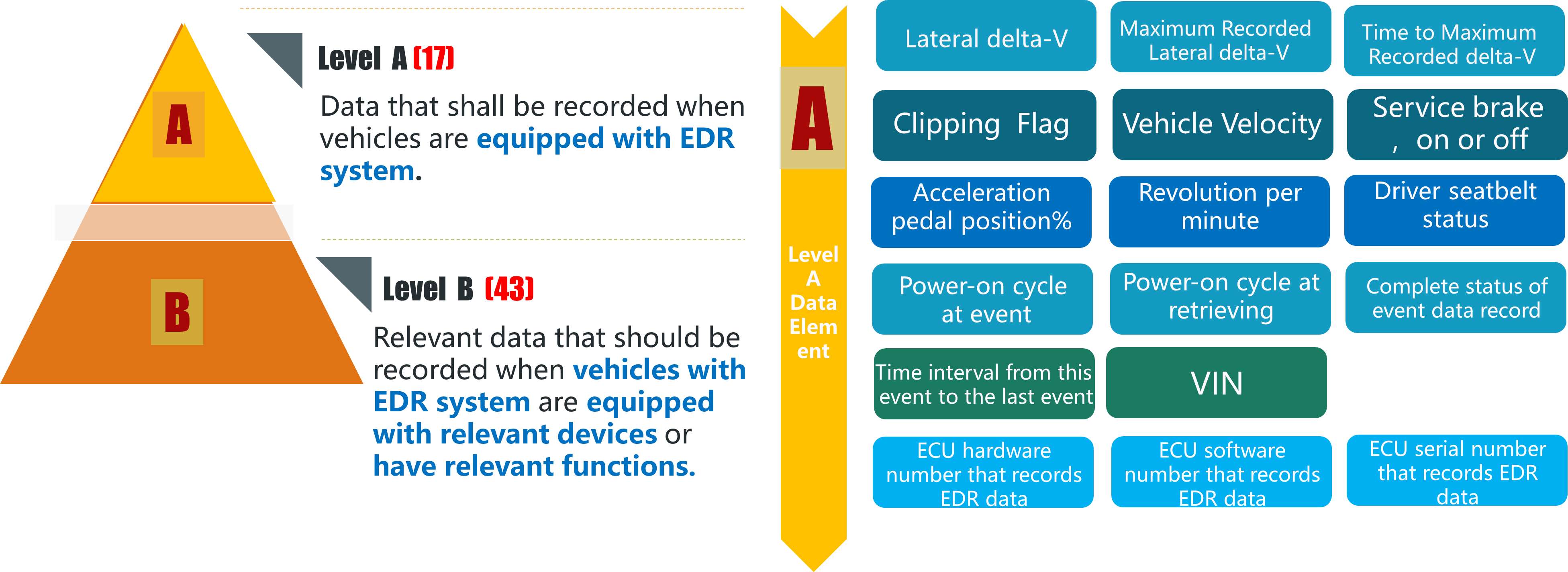 Relevant data that can be recorded when the vehicle is featured with specific functions or equipped specific devices.
5
Content
DATA RECORD REQUIREMENTS
Longitudinal 
acceleration
Lateral 
delta-V
Lateral 
acceleration
Time to Maximum 
Recorded delta-V
lateral
Square of Maximum 
Recorded Resultant 
delta-V
Maximum Recorded 
Lateral delta-V
B
Steering 
 Angle
Yaw Angle 
Velocity
Steering Lamp 
Status
Time to Maximum Recorded delta-V，Resultant
Tend
Working status  and event status
Engine Throttle Position
Brake Pedal 
Position
Parking System 
Status
Gear 
Position
Occupant Protection  
System Warning Status
Braking System Warning 
Status
Tire Pressure Monitoring System 
Warning Status
Front-row passenger  
seat  belt  Status
Level B Data
Element
Driver’s  front airbag
Deployment time  （phase I）
Driver’s  front airbag
Deployment time
（phase II）
Driver’s  seat  belt  pretensioner
Deployment time
Driver’s  side  air curtain
Deployment time
Driver’s  side  airbag
Deployment time
Pre-event 
synchronization 
timing time
Restraint system
Front-row passenger  seat  belt  pretensioner
Deployment time
Front-row passenger’s  side  air curtain
Deployment time
Front-row passenger ‘s front airbag
Deployment time(phase I)
Front-row passenger’s  side  airbag
Deployment time
Front-row passenger ‘s  front airbag suppression status
Front-row passenger ‘s front airbag
Deployment time（phase II）
Active system
Traction control 
system status
Cruise Control 
system status
Anti-brake system
 status
Adaptive Cruise 
Control system status
Electronic stability 
control system status
AEB  status
Time
Year
Month
Day
Minute
Hour
Second
6
Content
DATA RECORD FUNCTION REQUIREMENTS
Storage media and storage frequency requirements
Learning from relevant research, 94% of the accidents will be covered  when EDR records 3 events , while only 84% when EDR records 2 events.

Depends on different forms or phases, an accident can be recorded as several events.
Non-volatile storage medium

At least 3 times of impact event  data.
7
Content
DATA RECORD FUNCTION REQUIREMENTS
Storage coverage mechanism  requirements
Power-off storage requirements
Unlocked event data should be overwritten by subsequent un-locked event data, in chronological order.   

Locked event data should not be overwritten by data from subsequent events.    

For unlocked events, the manufacturer is allowed to set other storage coverage mechanisms.
Data before T0 and after T0 to (150±10) ms  should be recorded.
8
DATA RETRIEVAL REQUIREMENTS
Content
Unified data retrieval protocol
2
Unified data retrieval connector

GB/T 34589-2017“Road Vehicles  diagnostic connector”
√   Use diagnostic service 0x22“ReadDatabyIdentifier“  in ISO 14229 “Road Vehicles  unified diagnostic service " to retrieve EDR data.
√   compatible with CAN bus and k-line.
√  Compatible with functional addressing and physical         addressing
√ Compatible with 11-bit and 29-bit CANID
1
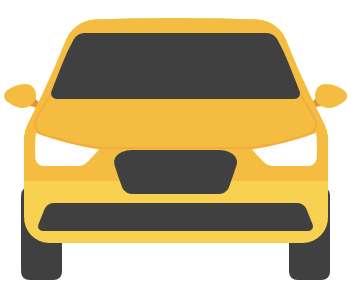 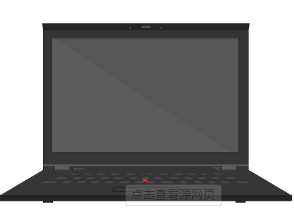 Unified data retrieval ID

0xFA13, 0xFA14 and 0xFA15 
Where, 
0xFA13  for the most recent event, 
0xFA14  for the second event from the bottom, 
0xFA15 for the third event from the bottom.
Unified data arrangement
3
4
Unified data range, accuracy, resolution and data arrangement order
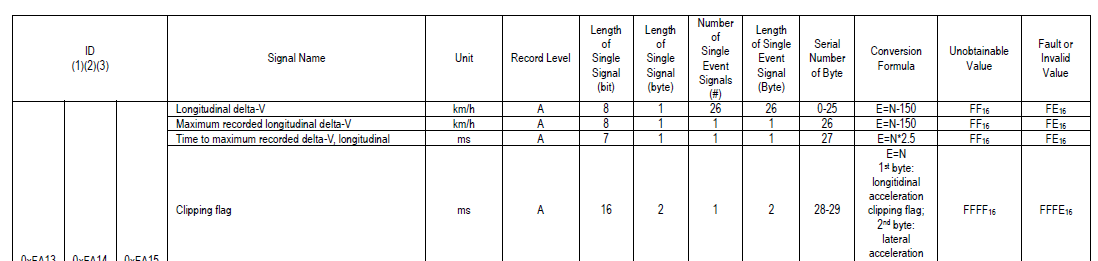 9
Test Methods
Content
TEST METHODS
BENCH TEST
IMPACT TEST
DRIVER OPERATION DATA TEST
After the EDR is triggered, the requirement conformance of pre-crash driver operation data elements are checked.
Pedal：certain stroke
Steering wheel： certain angle
Safe belt buckle：locked
Lamp：ON
Electronic/electric systems recorded by EDR shall be set and kept on
Note: the EDR can be triggered in any way, e.g. 
-- impact the vehicle
-- fix the vehicle on the trolley, and impact the trolley
-- physically trigger the EDR
-- input trigger signal to the EDR
The following EDR requirements are checked :
EDR trigger performance
Event storage times
Storage overwrite mechanism
Power off storage performance
by thrusting the EDR controller using a electromagnetic thruster to physically generating relevant  impact waveform.
Note: A test box is required to simulate the real vehicle peripheral signals or loads except for the EDR delta-V or acceleration signal during bench test.
After the existed mandatory impact test, following two requirements are checked:
(1) Requirement conformance of post crash time-series 
data (EDR delta-V or acceleration data ): the EDR output is compared with the reference 
accelerometer sensor data. 
And there is no delta-V data clipping, or acceleration data outrange
(2) Survivability: the EDR system shall completely record all data.
MEASURE
10
Summary
When we developed the C-EDR standard , the following factors were considered:
International standards and regulations;
Chinese traffic condition;
Requirements of Traffic Accident Identification Agency and Ministry of Public  Security
……

A large number of vehicle manufacturers and component suppliers  all over the world have been taken part in this standard's development.

We would like to share the experience of C-EDR standard development to WP.29 .
11
Thank you for your attention!